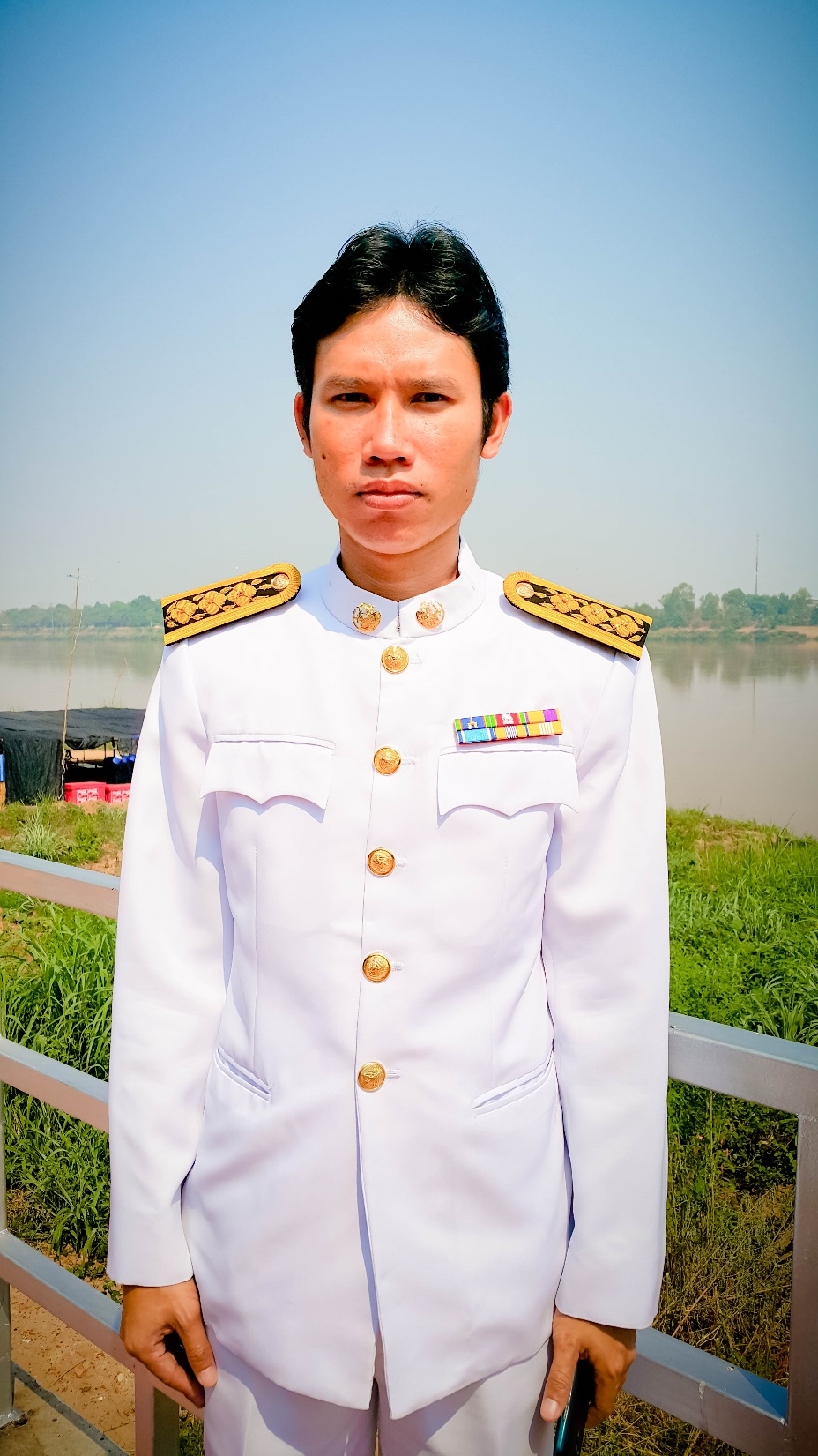 [Speaker Notes: นายอัครพล  หล้าจางวาง
หัวหน้าหมวดทางหลวงสังคม]